Biblioteki Podlasia i Polski północno-wschodniej. Przeszłość, teraźniejszość i przyszłość"
Konferencja jubileuszowa z okazji 50-leciaBiblioteki Uniwersyteckiej im. Jerzego Giedroycia w Białymstoku
Nie takie RODO straszne.
Wybrane zagadnienia z zakresu ochrony danych osobowych w bibliotece
dr Bogumiła Konieczny-Rozenfeld
Biblioteka Główna Wojskowej Akademii Technicznej

bogumila.konieczny-rozenfeld@wat.edu.pl
Nie takie RODO straszne
Wybrane zagadnienia z zakresu ochrony danych osobowych w bibliotece
Stan prawny
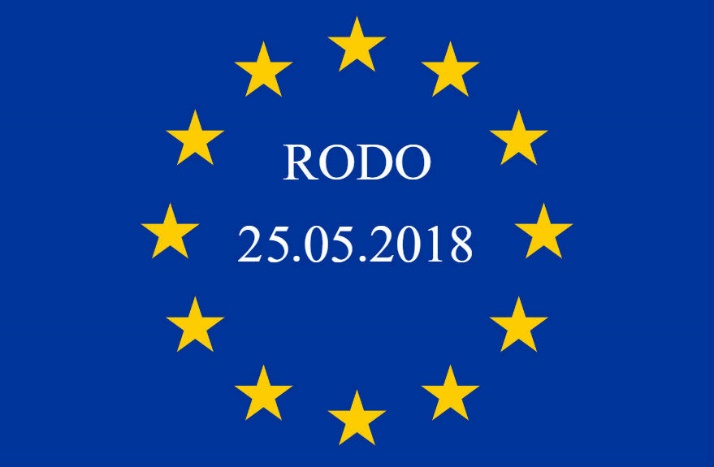 Rejestr przewinień
 czyli co podlega karze
Plan rozwoju krótko- 
 i długoterminowy
Interpretacja i kategorie danych osobowych
Rozporządzenie, nazywane GDPR (od angielskiej nazwy General Data Protection Regulation), a w Polsce znane pod nazwą RODO 
Rozporządzenie Ogólne o Ochronie Danych Osobowych Nowa ustawa z dnia 10 maja 2018 r. o ochronie danych osobowych (Dz. U. z 2018 r. poz. 1000)
Ochrona wizerunku
Monitoring wizyjny
Podsumowanie
Ustawa z 29.08.1997 r. o ochronie danych osobowych Dz. U. z 2016 poz. 922                 ze zm., UODO

Rozporządzenie Parlamentu Europejskiego i Rady (UE) 2016/679 z dnia 27 kwietnia 2016 r. w sprawie ochrony osób fizycznych w związku z przetwarzaniem danych osobowych i w sprawie swobodnego przepływu takich danych oraz uchylenia dyrektywy 95/46/WE (ogólne rozporządzenie o ochronie danych).
Białystok 15-16 listopada 2018
Nie takie RODO straszne
Wybrane zagadnienia z zakresu ochrony danych osobowych w bibliotece
Stan prawny
DANE OSOBOWE
Rejestr przewinień
 czyli co podlega karze
Plan rozwoju krótko- 
 i długoterminowy
Interpretacja i kategorie danych osobowych
Dane osobowe zwykłe
Dane osobowe szczególne 
/wrażliwe - sensytywne /
Wszelkie informacje o zidentyfikowanej lub możliwej do zidentyfikowania osobie. Informacje  nienależące do szczególnych (sensytywnych) kategorii danych osobowych
Dopuszczalność przetwarzana tych danych osobowych została ograniczona w stosunku do danych zwykłych, ponieważ ich przetwarzanie w ocenie ustawodawcy niesie za sobą poważne ryzyko dla podstawowych praw i wolności
Ochrona wizerunku
Monitoring wizyjny
Podsumowanie
Białystok 15-16 listopada 2018
Nie takie RODO straszne
Wybrane zagadnienia z zakresu ochrony danych osobowych w bibliotece
Stan prawny
Dane osobowe
Rejestr przewinień
 czyli co podlega karze
„dane osobowe” (RODO w art. 4, punkt 1) oznaczają informacje                       o zidentyfikowanej lub możliwej do zidentyfikowania osobie fizycznej („osobie, której dane dotyczą”); możliwa do zidentyfikowania osoba fizyczna to osoba, którą można bezpośrednio lub pośrednio zidentyfikować, w szczególności na podstawie identyfikatora takiego jak:
imię i nazwisko, 
numer identyfikacyjny, 
dane o lokalizacji, 
identyfikator internetowy* 
jeden bądź kilka szczególnych czynników określających fizyczną tożsamość osoby fizycznej 
fizjologiczną, 
genetyczną, 
psychiczną, 
ekonomiczną, 
kulturową lub społeczną;
Interpretacja i kategorie danych osobowych
Ochrona wizerunku
Monitoring wizyjny
Podsumowanie
* adresy IP, identyfikatory plików cookie – generowane przez ich urządzenia, aplikacje, narzędzia i protokoły, czy też inne identyfikatory, generowane na przykład przez etykiety RFID
Białystok 15-16 listopada 2018
Nie takie RODO straszne
Wybrane zagadnienia z zakresu ochrony danych osobowych w bibliotece
Stan prawny
Szczególne kategorie danych osobowych
Rejestr przewinień
 czyli co podlega karze
jeden bądź kilka szczególnych czynników określających fizyczną, fizjologiczną, genetyczną, psychiczną, ekonomiczną, kulturową lub społeczną tożsamość osoby fizycznej. 
Mając na względzie szczególny charakter tych danych, ustanowiono generalny zakaz ich przetwarzania.
Plan rozwoju krótko- 
 i długoterminowy
Interpretacja i kategorie danych osobowych
pochodzenie rasowe lub etniczne,
poglądy polityczne,
przekonania religijne lub światopoglądowe,
przynależność do związków zawodowych,
dane genetyczne,
dane biometryczne
dane dotyczące zdrowia,
dane dotyczące seksualności lub orientacji seksualnej.
Ochrona wizerunku
Monitoring wizyjny
Podsumowanie
Białystok 15-16 listopada 2018
Nie takie RODO straszne
Wybrane zagadnienia z zakresu ochrony danych osobowych w bibliotece
Stan prawny
RODO a  miejsce pracy - 
 czyli bibliotekarz do pracy poszukiwany
Jakie dane kandydata pracodawca może gromadzić w trakcie rozmowy kwalifikacyjnej? 
Czy można skontaktować się z poprzednim pracodawcą kandydata w celu uzyskania informacji na jego temat? 
Jak długo można przetwarzać dane kandydatów do pracy? 
Jak powinien się zachować pracodawcą z sektora służby cywilnej, gdy wpływa do niego CV (lub inne dokumenty rekrutacyjne), choć nie jest przeprowadzany nabór? 
Jakimi zasadami powinienem się kierować pracodawca z sektora służby cywilnej publikując informacje związane z prowadzonym naborem? 
Czy można tworzyć tzw. „czarne listy” osób ubiegających się o zatrudnienie? 
Wpływa do pracodawcy CV potencjalnego kandydata do pracy, jednak nie prowadzi on rekrutacji. Czy zachować przesłane dane w nim na potrzeby przyszłych rekrutacji? 
 Czy potencjalny pracodawca może pozyskiwać dane kandydata z portali społecznościowych?
Rejestr przewinień
 czyli co podlega karze
Plan rozwoju krótko- 
 i długoterminowy
Interpretacja i kategorie danych osobowych
Ochrona wizerunku
Monitoring wizyjny
Podsumowanie
Białystok 15-16 listopada 2018
Nie takie RODO straszne
Wybrane zagadnienia z zakresu ochrony danych osobowych w bibliotece
Stan prawny
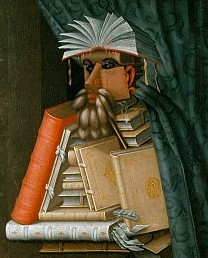 Wizerunek 
jest uznawany za daną osobową -
dlatego też podlega ochronie na zasadach zawartych w RODO
Rejestr przewinień
 czyli co podlega karze
Plan rozwoju krótko- 
 i długoterminowy
Interpretacja i kategorie danych osobowych
Źródło: Giuseppe Arcimboldo – Bibliotekarz https://en.wikipedia.org/wiki/The_Librarian_(painting)
Upublicznienie wizerunku czytelnika, użytkownika czy pracownika biblioteki wyłącznie po uzyskaniu jego zgody 
Zgoda może zostać pozyskana w dowolnej formie, np. poprzez pytanie, jednakże nie może być dopowiedziana, czy domniemana, np. samo pozowanie nie oznacza zgody na dowolne wykorzystanie zdjęcia. Osoba, która jest fotografowana, musi zostać poinformowana o tym w jaki sposób zostanie wykorzystane zdjęcie, np. trafi na stronę internetową biblioteki, do kroniki, zostanie przekazane do prasy. Wszystkie formy wykorzystania (także planowane) muszą zostać przedstawione.
Ochrona wizerunku
Monitoring wizyjny
Podsumowanie
Publikowanie danych osobowych w postaci wizerunku, imienia, nazwiska, itp. na stronie www, w portalu społecznościowym Facebook, Instagram (analogicznie Google+, YouTube) wymaga  zgody osoby, której dane chcemy zamieścić. Zgoda musi być pozyskana w sposób świadomy i pozwalający faktycznie udowodnić, że ktoś ją wyraził.
Białystok 15-16 listopada 2018
Nie takie RODO straszne
Wybrane zagadnienia z zakresu ochrony danych osobowych w bibliotece
Stan prawny
Zgodnie z definicją danych osobowych zawartą w RODO, wizerunek jest uznawany za daną osobową; dlatego też podlega ochronie na zasadach zawartych we wskazanym akcie prawnym.
Rejestr przewinień
 czyli co podlega karze
Plan rozwoju krótko- 
 i długoterminowy
Interpretacja i kategorie danych osobowych
publikowanie zdjęć na stronie internetowej biblioteki wymaga zgody autora tych zdjęć (art. 81 ustawy o prawie autorskim i prawach pokrewnych – wyjątki omówię w jednym z kolejnych wpisów). 
Publikowanie zdjęć zawierających wizerunki wymaga dodatkowo zgód wszystkich osób, które zostały utrwalone na zdjęciach.
Ochrona wizerunku
Monitoring wizyjny
Podsumowanie
Białystok 15-16 listopada 2018
Nie takie RODO straszne
Wybrane zagadnienia z zakresu ochrony danych osobowych w bibliotece
Stan prawny
Monitoring wizyjny w bibliotece
Nowa ustawa o ochronie danych osobowych zmienia Kodeks pracy. Zgodnie z art. 222 i art. 223 pracodawca może prowadzić monitoring wizyjny, jeżeli jest to niezbędne do zapewnienia bezpieczeństwa pracowników lub ochrony mienia. Obejmować on może teren zakładu pracy lub teren wokół zakładu pracy. To jedyne przesłanki uzasadniające instalację kamer. Nie jest to natomiast dozwolone w celu kontrolowania tego, czy i jak pracownicy wykonują pracę.
Nie w każdym pomieszczeniu
Monitoring co do zasady nie może być instalowany w pomieszczeniach sanitarnych, szatniach, stołówkach oraz palarni lub pomieszczeniach udostępnianych zakładowej organizacji związkowej.
Czas przechowywania nagrań
Nagrania obrazu pracodawca przechowuje przez okres nieprzekraczający 3 miesięcy od dnia nagrania. Po upływie tego okresu podlegają zniszczeniu, o ile przepisy odrębne nie stanowią inaczej.
Rejestr przewinień
 czyli co podlega karze
Plan rozwoju krótko- 
 i długoterminowy
Interpretacja i kategorie danych osobowych
Ochrona wizerunku
Monitoring wizyjny
Podsumowanie
Białystok 15-16 listopada 2018
Nie takie RODO straszne
Wybrane zagadnienia z zakresu ochrony danych osobowych w bibliotece
Stan prawny
Nie można po cichu zawiesić kamery
Przepisy nakładają na pracodawcę, który chce wprowadzić monitoring, obowiązki informacyjne. Pracownicy muszą wiedzieć, że znajdą się w oku kamery. miejsca objęte monitoringiem powinny być „widocznie i czytelnie” oznaczone.
Rejestr przewinień
 czyli co podlega karze
Plan rozwoju krótko- 
 i długoterminowy
Interpretacja i kategorie danych osobowych
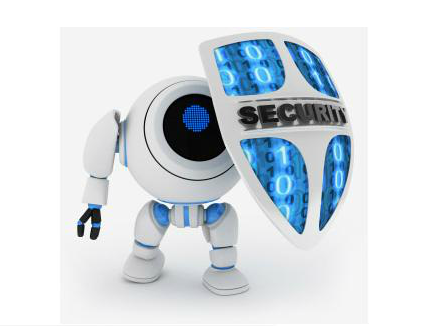 Ochrona wizerunku
Monitoring wizyjny
Monitoring wizyjny wprowadza się celu zapewnienia szeroko pojętego bezpieczeństwa osób i mienia, a w szczególności:
Wspomagania kontroli dostępu;
Zwiększenia bezpieczeństwa pracowników, studentów oraz osób współpracujących;
Dozoru mienia oraz zwiększenia bezpieczeństwa i ochrony informacji przetwarzanych w uczelni/bibliotece
Zapobiegania incydentem zagrażającym porządkowi publicznemu.
Podsumowanie
Białystok 15-16 listopada 2018
Nie takie RODO straszne
Wybrane zagadnienia z zakresu ochrony danych osobowych w bibliotece
Stan prawny
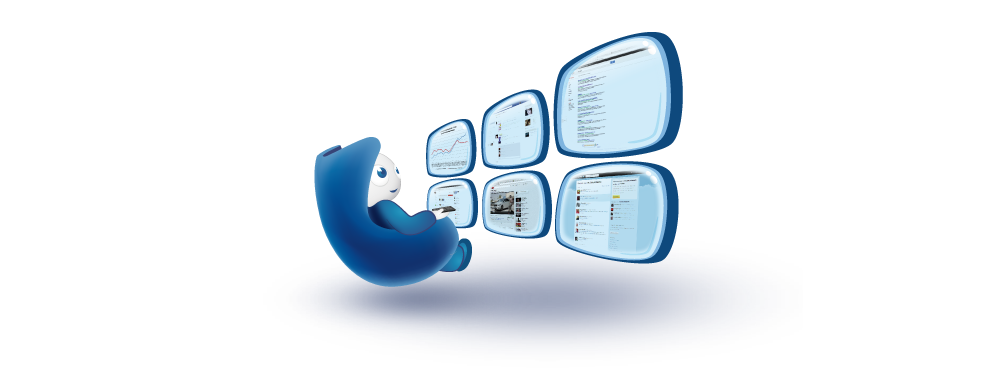 Rejestr przewinień
 czyli co podlega karze
Plan rozwoju krótko- 
 i długoterminowy
Interpretacja i kategorie danych osobowych
Obiektem wideofilmowania nie jest osoba czy grupa osób, lecz określone miejsce w celu wczesnego wykrycia niepożądanych zdarzeń i możliwości podjęcia odpowiednich działań prewencyjnych.

Osoby, które potencjalnie mogą się znaleźć w takim obszarze powinny być poinformowane, że wejście w taki obszar jest równoznaczne z wyrażeniem przez tę osobę zgody na przetwarzanie jej danych w zakresie wizerunku
Ochrona wizerunku
Monitoring wizyjny
Podsumowanie
Białystok 15-16 listopada 2018
Nie takie RODO straszne
Wybrane zagadnienia z zakresu ochrony danych osobowych w bibliotece
Stan prawny
Wizerunek dziecka
Portale społecznościowe pękają w szwach od uśmiechniętych twarzy dzieci. Zdarzają się opiekunowie, którzy relacjonują każdy dzień swojej pociechy. Dobrze, gdy zarówno ojciec, jak i matka (prawni opiekunowie)wyrażają zgodę na publikowanie zdjęć swoich pociech
 Jeśli nie - zdjęcia nie powinny się pojawiać.
Rejestr przewinień
 czyli co podlega karze
Plan rozwoju krótko- 
 i długoterminowy
Interpretacja i kategorie danych osobowych
Dziecko nie może samodzielnie wyrazić zgody – muszą to w jego imieniu zrobić rodzice lub opiekunowie  prawni
Ochrona wizerunku
Monitoring wizyjny
Podsumowanie
Wyjątek: 
Wizerunek dziecka stanowi jedynie szczegół całości takiej jak zgromadzenie, krajobraz czy publiczna impreza.
W myśl art. 8 ust. 1 RODO, zgodne z prawem jest przetwarzanie danych osobowych dziecka, które ukończyło 16 lat i wyraziło na to zgodę
Białystok 15-16 listopada 2018
Nie takie RODO straszne
Wybrane zagadnienia z zakresu ochrony danych osobowych w bibliotece
Stan prawny
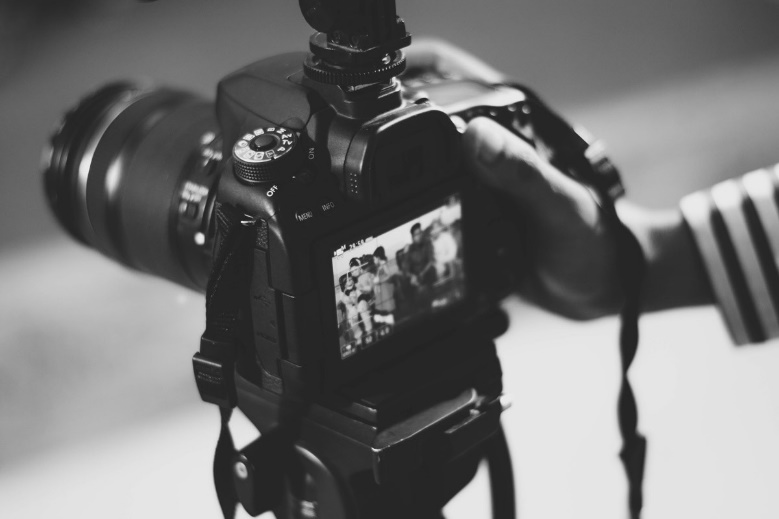 Rejestr przewinień
 czyli co podlega karze
Plan rozwoju krótko- 
 i długoterminowy
Interpretacja i kategorie danych osobowych
Zgody nie będzie wymagać rozpowszechnianie wizerunku przedstawiającego osobę powszechnie znaną, zwłaszcza 
w momencie pełnienia przez nią funkcji publicznych.
Zgodne z prawem będzie też rozpowszechnianie wizerunku osoby stanowiącej tylko część, szczegół większej całości, 
np. fotografie z wydarzeń plenerowych.
Ochrona wizerunku
Monitoring wizyjny
Podsumowanie
Białystok 15-16 listopada 2018
Nie takie RODO straszne
Wybrane zagadnienia z zakresu ochrony danych osobowych w bibliotece
Stan prawny
Kary administracyjne, które mogą być wymierzone
 za naruszenie przepisów RODO

Podstawowe przewinienia podlegające karom finansowym 
Przetwarzanie danych bez zgody osoby, której dane dotyczą,
Niedopełnienie obowiązku informacyjnego wobec osoby, której przetwarzane dane dotyczą.
Nieprzestrzeganie nakazu, tymczasowego lub ostatecznego ograniczenia przetwarzania lub przepływu danych
Nieuwzględnienie ochrony danych w fazie projektowania *
Wybór podmiotu przetwarzającego, który nie spełnia wymogów technicznych, aby przetwarzać powierzone mu dane





*W praktyce oznacza to, że przed dokonaniem pierwszych czynności przetwarzania administrator jest zobowiązany do uwzględnienia i zaplanowania kwestii związanych z ochroną danych osobowych. Projektując produkt lub usługę należy więc mieć na uwadze to, w jaki sposób zapewnione zostanie prawidłowe stosowanie RODO.
Rejestr przewinień
 czyli co podlega karze
Plan rozwoju krótko- 
 i długoterminowy
Interpretacja i kategorie danych osobowych
Ochrona wizerunku
Monitoring wizyjny
Podsumowanie
Białystok 15-16 listopada 2018
Nie takie RODO straszne
Wybrane zagadnienia z zakresu ochrony danych osobowych w bibliotece
Stan prawny
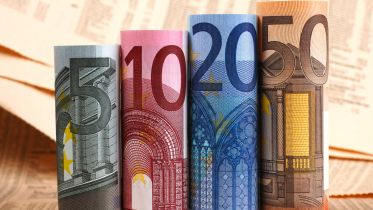 Rejestr przewinień
 czyli co podlega karze
RODO szczegółowo określa też w art. 83 zakres naruszeń, za które przyznawane mogą być kary finansowe oraz podkreśla, że kary te powinny być za każdym razem skuteczne, proporcjonalne oraz odstraszające.
Regulacja określa przesłanki wpływające na decyzję o wysokości i zasadności grzywny organu nadzorczego, nakładającego karę finansową. 
Wśród nich znajdują się między innymi:
istotność naruszenia (rozmiar powstałych szkód, liczba osób przez nie   dotkniętym);
celowość lub umyślność wykroczenia;
fakt, czy administrator danych osobowych podejmował próbę naprawienia szkód;
występowanie innych naruszeń w przeszłości;
fakt, czy naruszenie zostało dobrowolnie zgłoszone organowi nadzorczemu.
Plan rozwoju krótko- 
 i długoterminowy
Interpretacja i kategorie danych osobowych
Ochrona wizerunku
Monitoring wizyjny
Podsumowanie
Białystok 15-16 listopada 2018
Nie takie RODO straszne
Wybrane zagadnienia z zakresu ochrony danych osobowych w bibliotece
Stan prawny
Rejestr przewinień
 czyli co podlega karze
Plan rozwoju krótko- 
 i długoterminowy
Interpretacja i kategorie danych osobowych
Ochrona wizerunku
Monitoring wizyjny
Podsumowanie
Białystok 15-16 listopada 2018
Nie takie RODO straszne
Wybrane zagadnienia z zakresu ochrony danych osobowych w bibliotece
Stan prawny
Rejestr przewinień
 czyli co podlega karze
Plan rozwoju krótko- 
 i długoterminowy
Interpretacja i kategorie danych osobowych
Ochrona wizerunku
Monitoring wizyjny
Podsumowanie
Białystok 15-16 listopada 2018
Nie takie RODO straszne
Wybrane zagadnienia z zakresu ochrony danych osobowych w bibliotece
Stan prawny
Nie daj się nabrać na RODO
Rejestr przewinień
 czyli co podlega karze
Informacje zawierające linki bądź załączniki z dokumentami z których skorzystanie zapewnić ma pozornie pełną zgodność z RODO, a faktycznie może skutkować zainstalowaniem tzw. wirusa na Państwa urządzeniu.
Oferty usług doradczych w obszarze ochrony danych osobowych z informacją, że odmowa skorzystania z usług skutkować może złożeniem skargi do Prezesa Urzędu Ochrony Danych Osobowych.
Nieprawdziwe informacje o prawnej konieczności nabycia szaf zapewniających zgodność z RODO, krat w oknach, szczególnych kategorii niszczarek, nakładek na ekrany monitorów, kłódek oraz innych dedykowanych RODO rozwiązań.
Informacje o obowiązkowych egzaminach na Inspektorów Ochrony Danych, obowiązkowych certyfikatach oraz obowiązkowych szkoleniach.
Plan rozwoju krótko- 
 i długoterminowy
Interpretacja i kategorie danych osobowych
Ochrona wizerunku
Monitoring wizyjny
Podsumowanie
Białystok 15-16 listopada 2018
Nie takie RODO straszne
Wybrane zagadnienia z zakresu ochrony danych osobowych w bibliotece
Stan prawny
RODO o czym warto pamiętać
Minimalizuj posiadanie danych osobowych – nie gromadź ich w nadmiarze.
Stosuj umowy powierzenia danych osobowych.
Nadaj upoważnieni do przetwarzania danych osobowych pracownikom,  którzy takie dane przetwarzają.
Zwiększ świadomość swoich pracowników.
Nie udostępniaj  bez zgody danych oraz czyjegoś wizerunku innemu podmiotowi.
Informuj o użyciu wizerunku.
Nie przedstawiaj wizerunku dziecka poniżej 16 roku życia, bez zgody rodzica/opiekuna.
Weryfikuj poprawność wpisanego adresu e-maila a przy masowej wysyłce korespondencji korzystaj z funkcji ukrywania poszczególnych odbiorców wiadomości.
Spełnij obowiązek informacyjny - poinformuj użytkowników biblioteki o tym jakie dane osobowe są przewarzane, kto jest administratorem, jakie prawa przysługują. 
Przedstaw procedury ochrony danych osobowych.
Rejestr przewinień
 czyli co podlega karze
Plan rozwoju krótko- 
 i długoterminowy
Interpretacja i kategorie danych osobowych
Ochrona wizerunku
Monitoring wizyjny
Podsumowanie
Białystok 15-16 listopada 2018
Nie takie RODO straszne
Wybrane zagadnienia z zakresu ochrony danych osobowych w bibliotece
Stan prawny
Przepisy RODO mają za zadanie podnosić ogólną świadomość związaną z poszanowaniem prawa do ochrony danych osobowych i prywatności, co w realiach społeczeństwa informacyjnego jest niezwykle ważne.
Rejestr przewinień
 czyli co podlega karze
Plan rozwoju krótko- 
 i długoterminowy
Interpretacja i kategorie danych osobowych
Dziękuję za uwagę, 
mając nadzieję, że nie doprowadziłam Państwa do poniższego stanu 
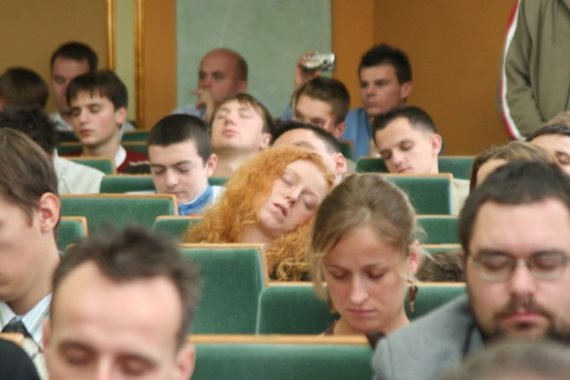 Ochrona wizerunku
Monitoring wizyjny
Podsumowanie
Źródło: https://www.salon24.pl/u/arkadiusz-jadczyk/729650,jak-wykladac, [data dostępu 22.10.2018]
Białystok 15-16 listopada 2018